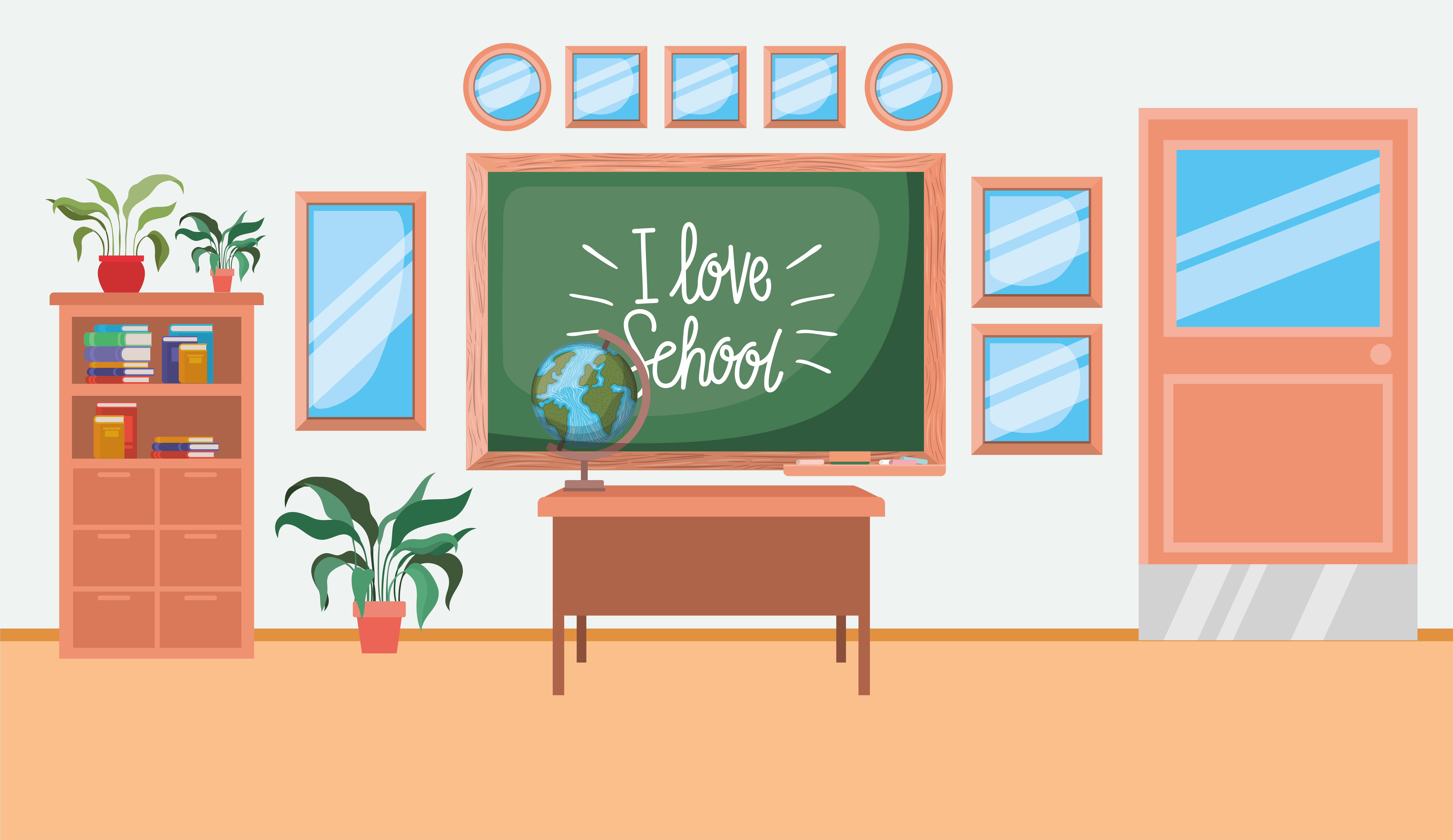 GIÚP MÈO CON BẮT CHUỘT
Bài:
PowerSkills
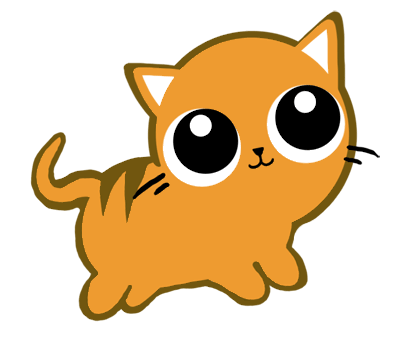 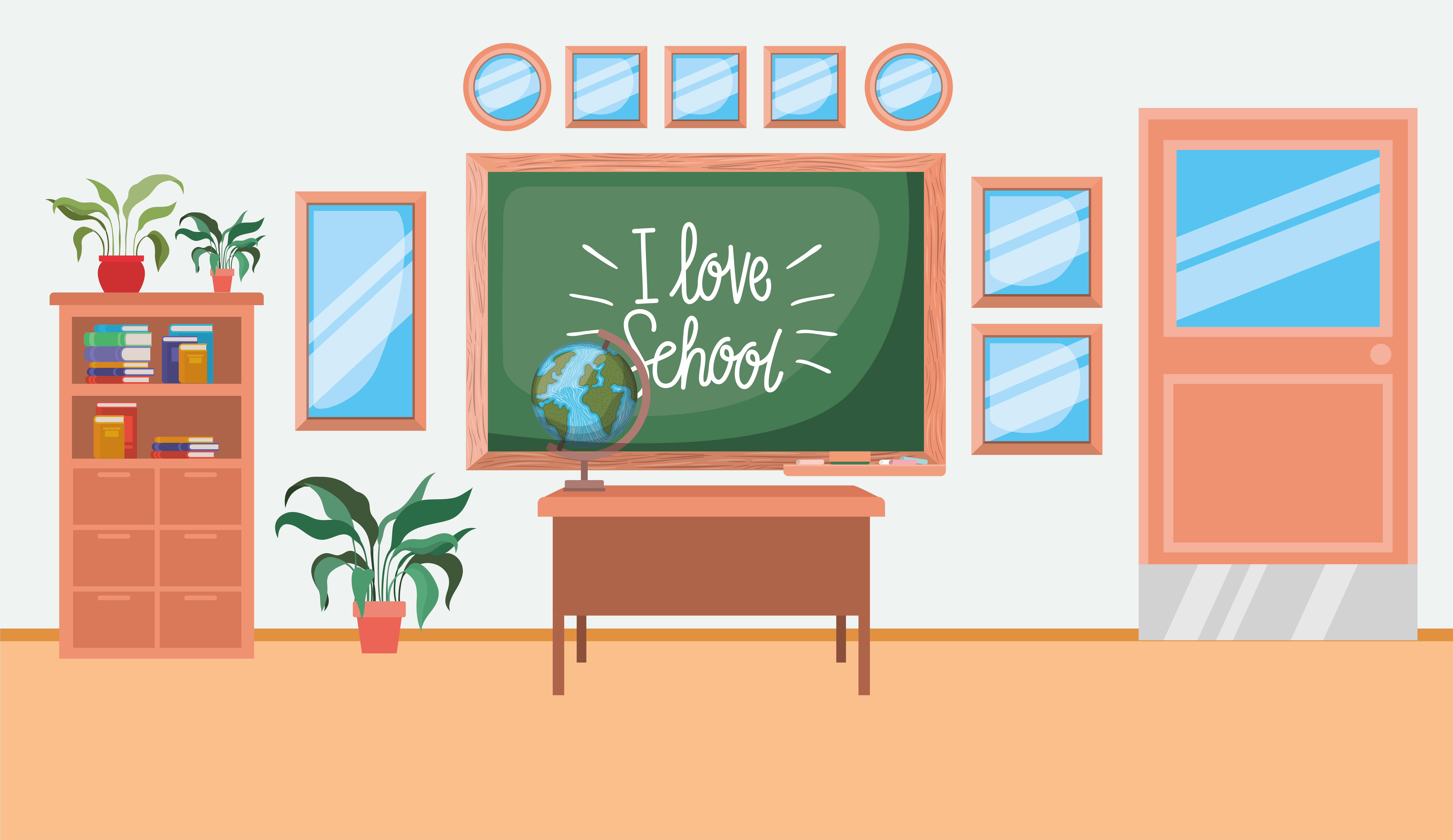 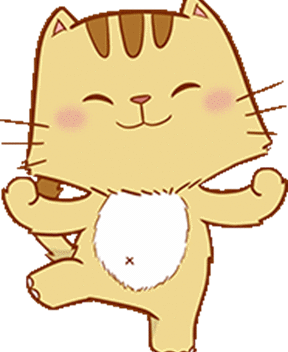 5
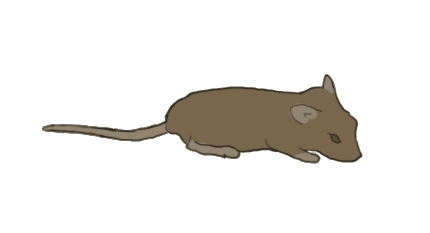 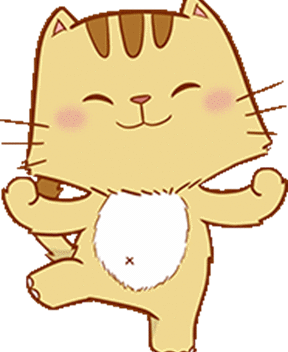 2
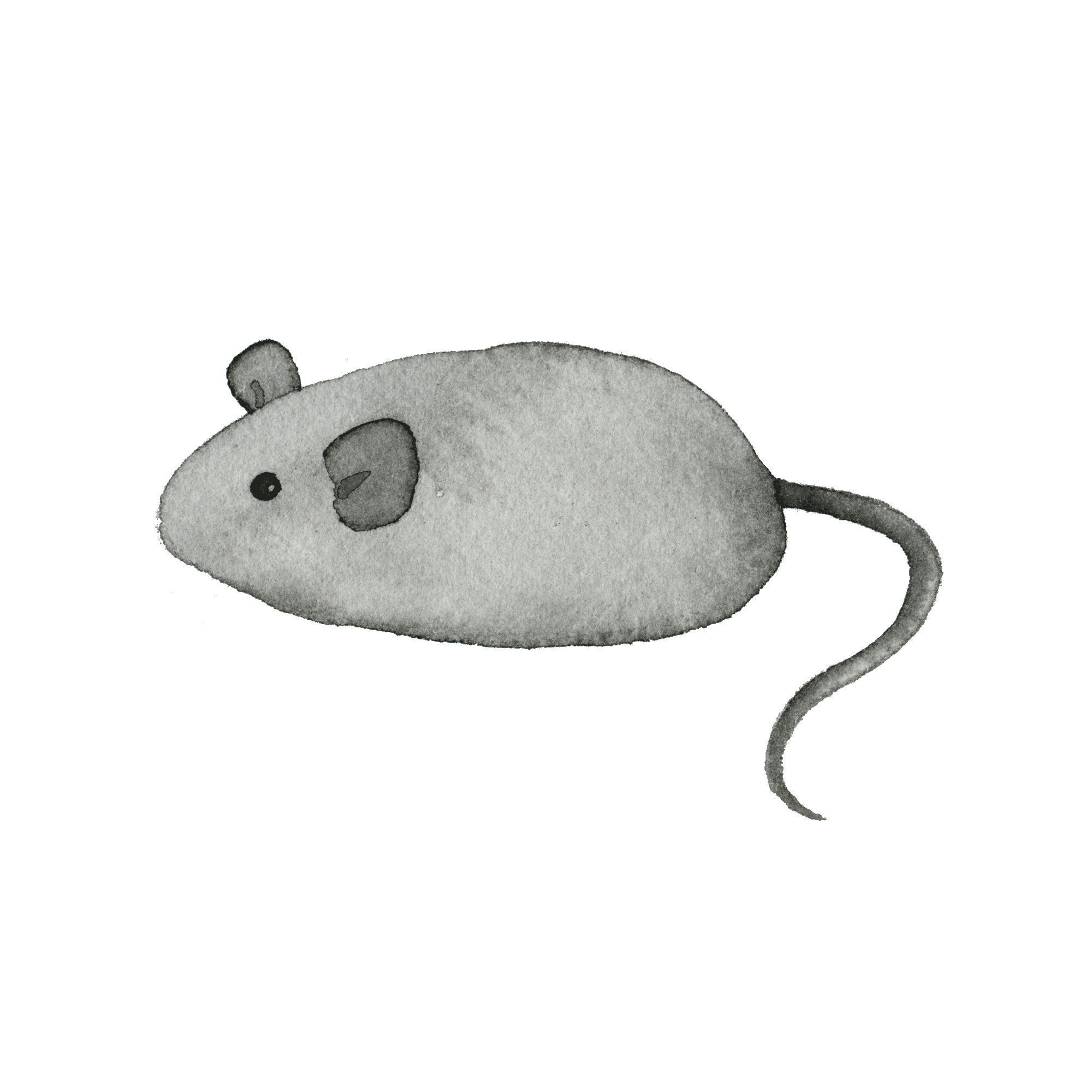 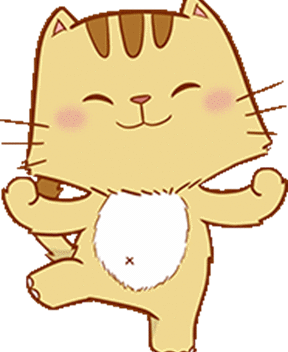 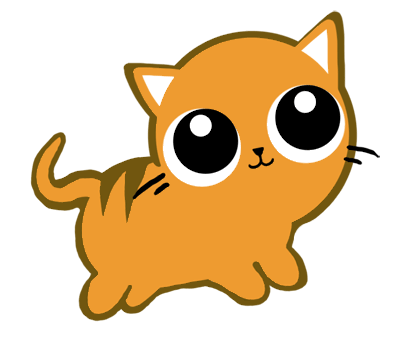 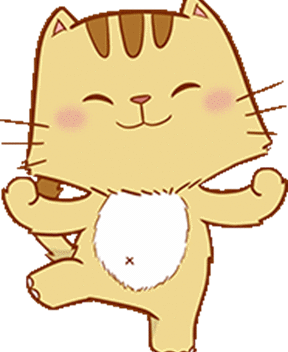 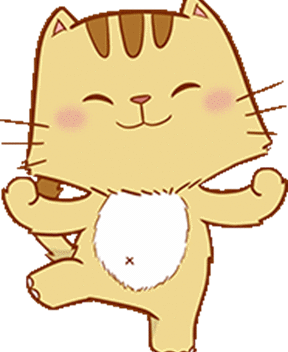 3
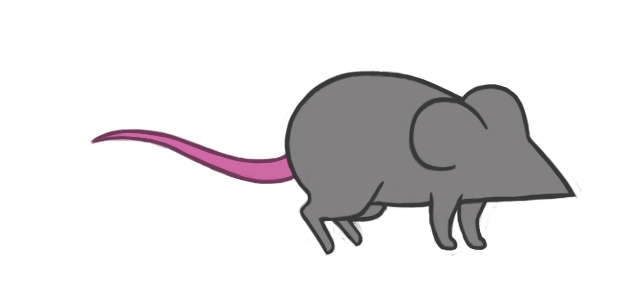 1
4
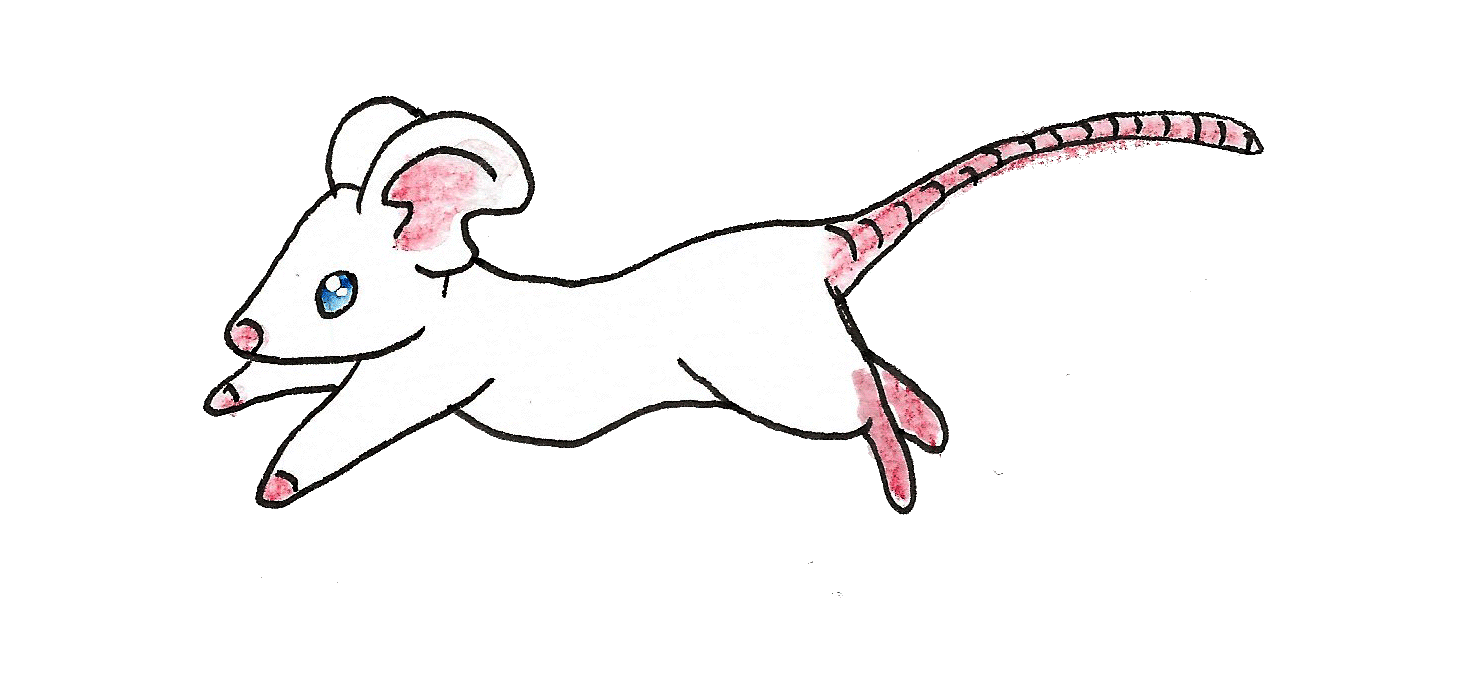 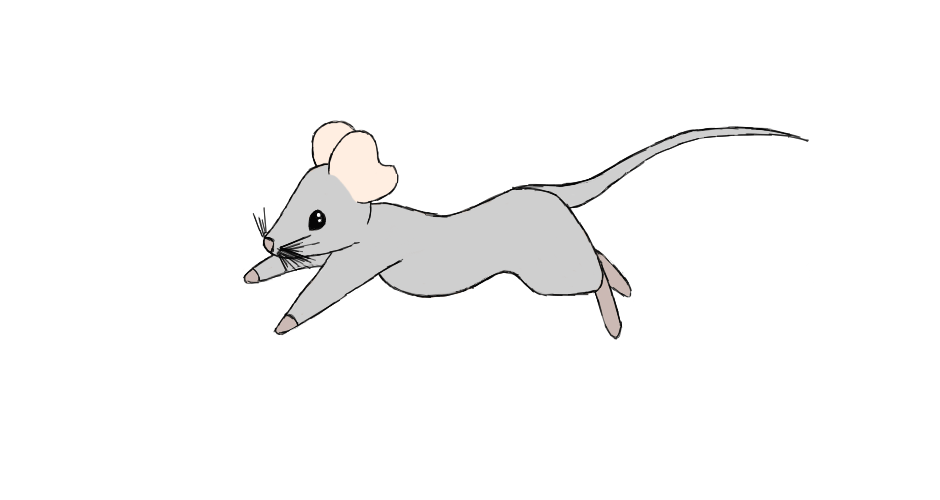 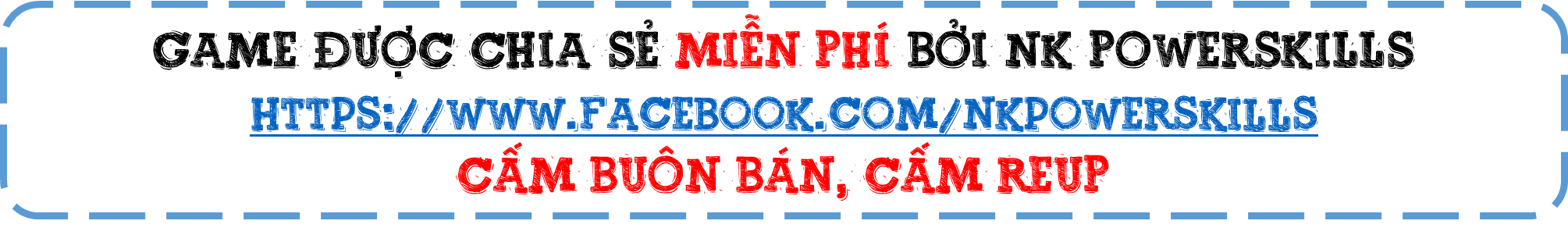 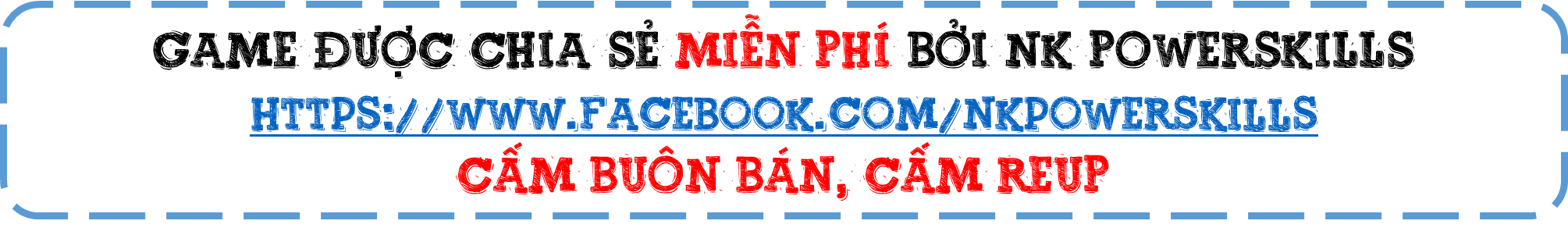 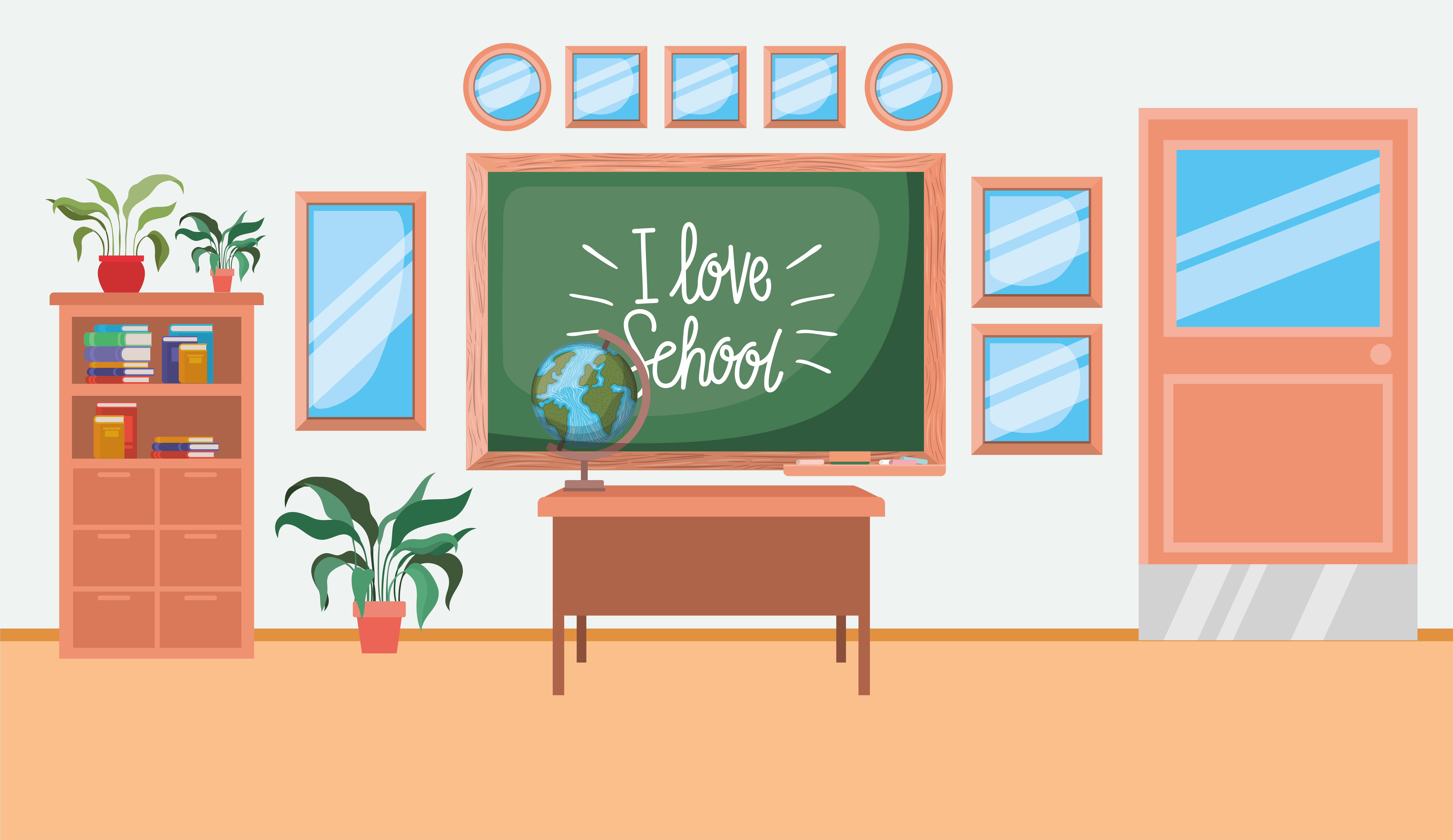 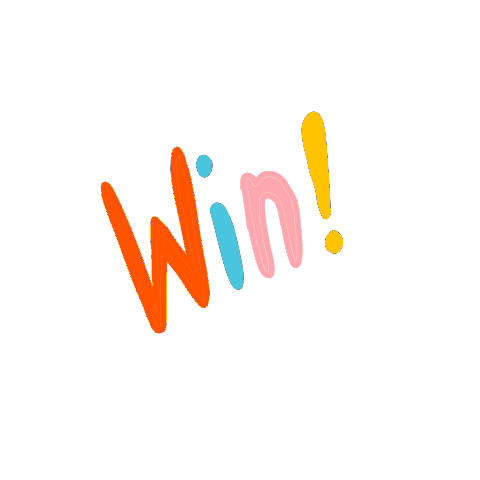 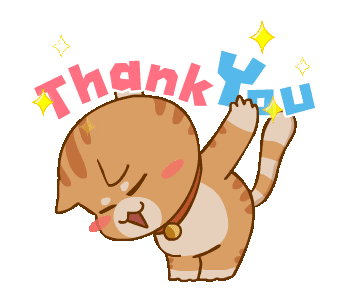 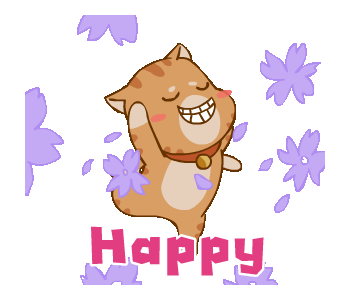 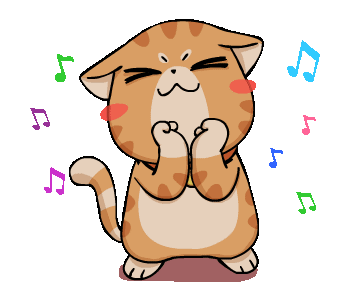 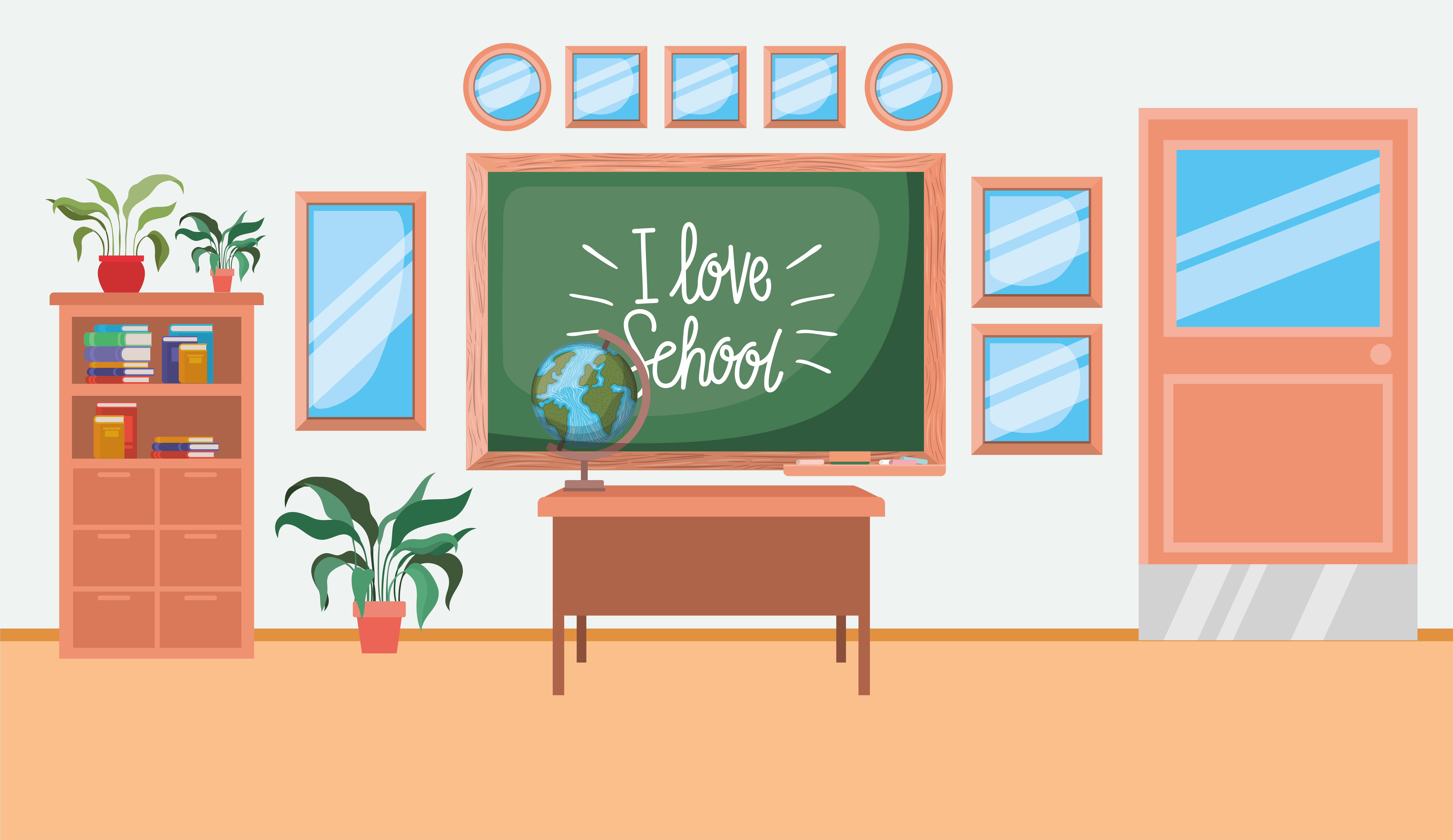 CÂU HỎI:
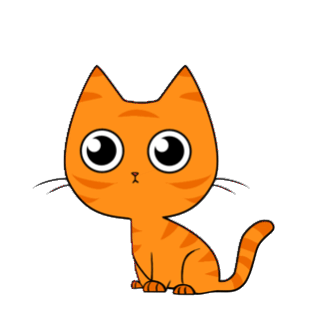 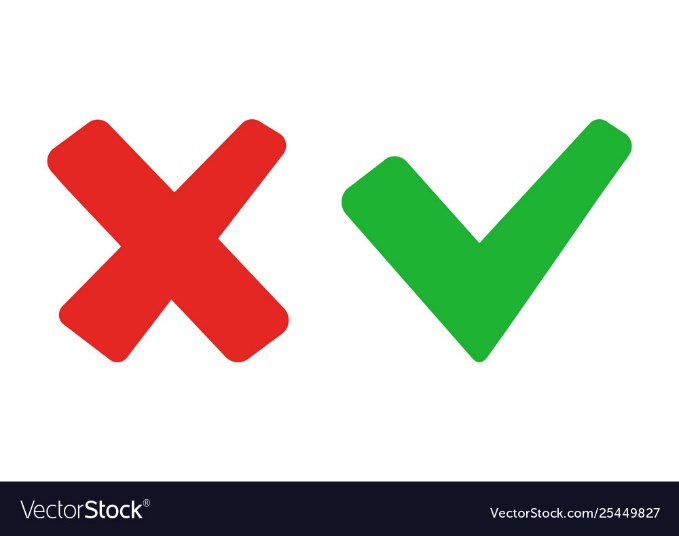 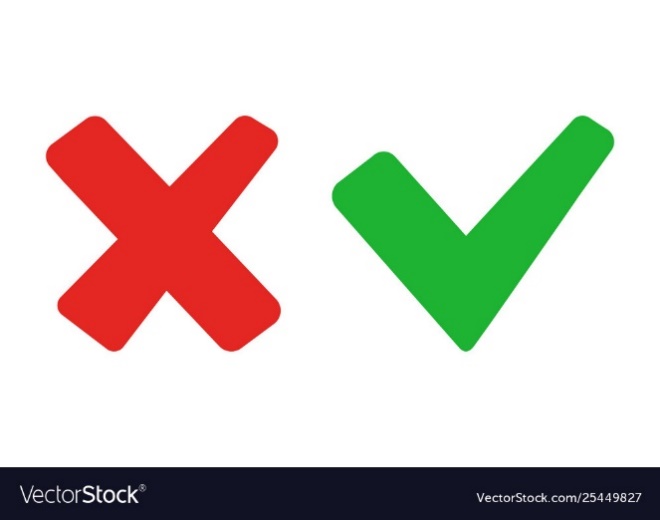 ĐÚNG
SAI
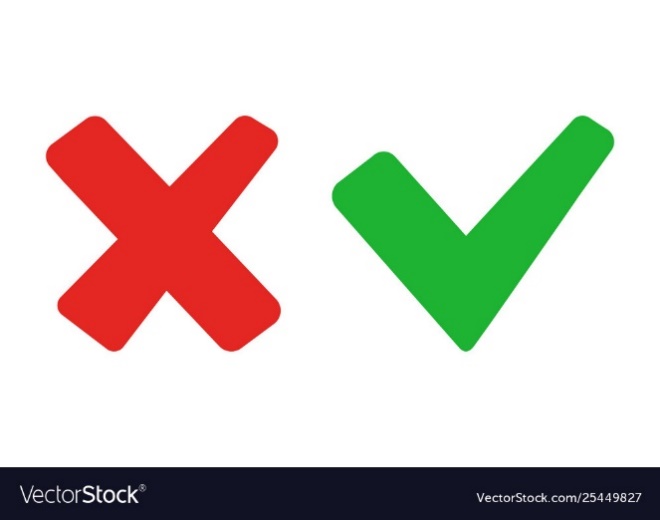 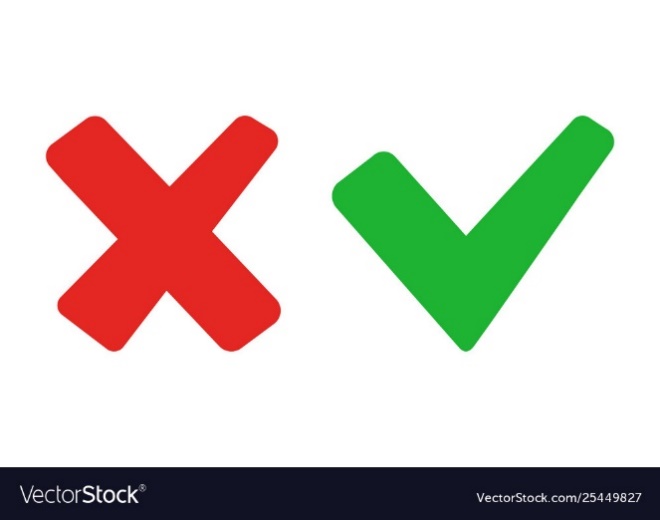 SAI
SAI
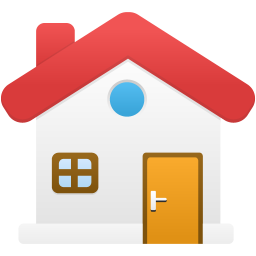 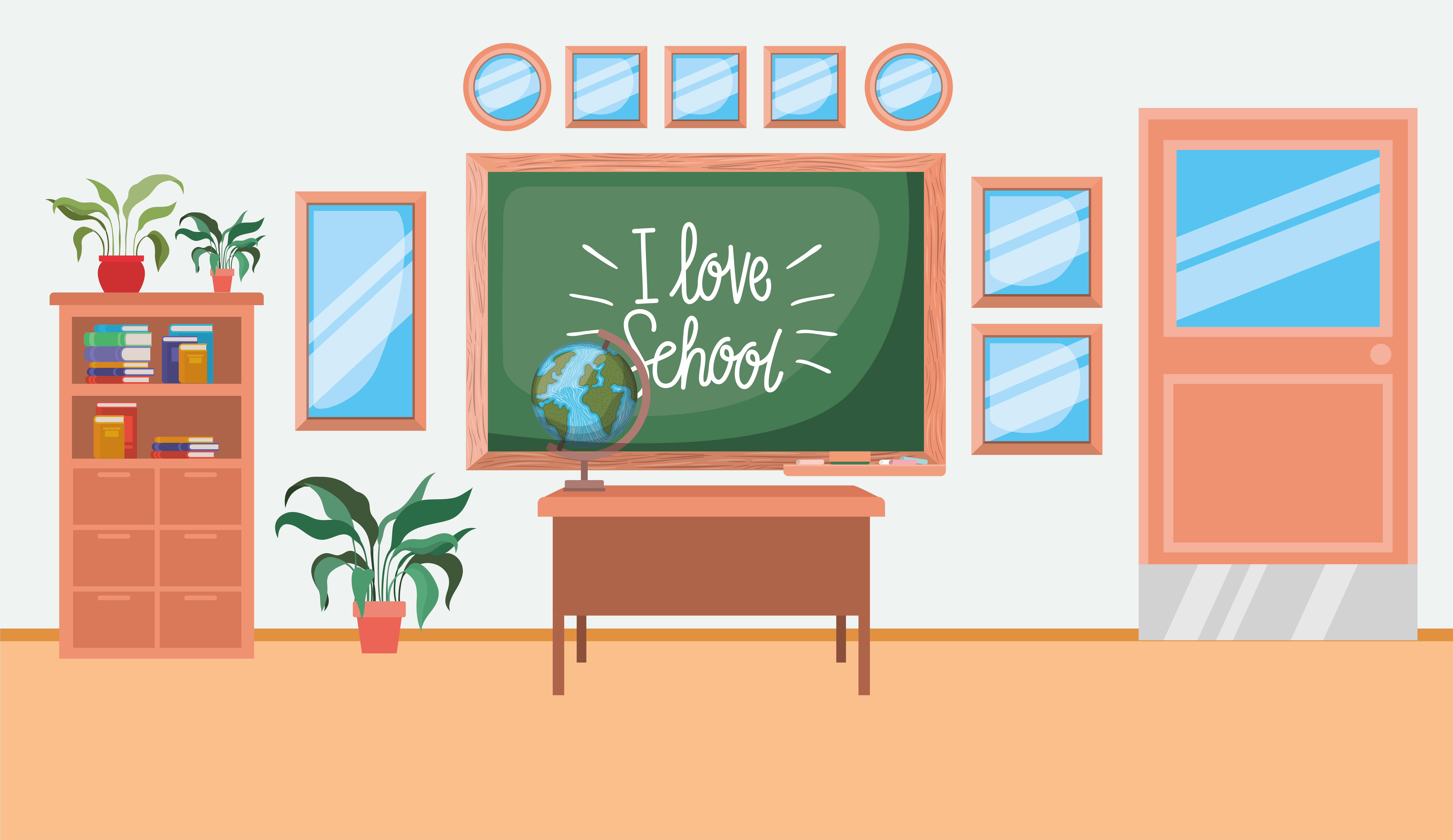 CÂU HỎI:
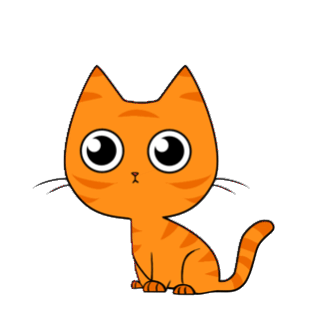 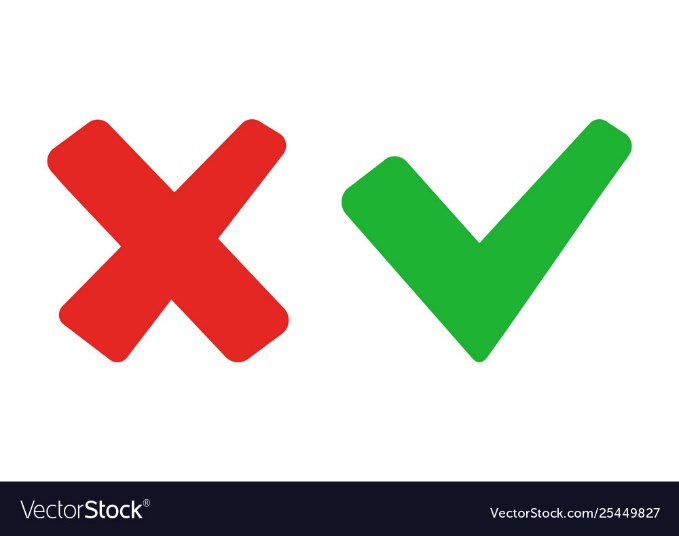 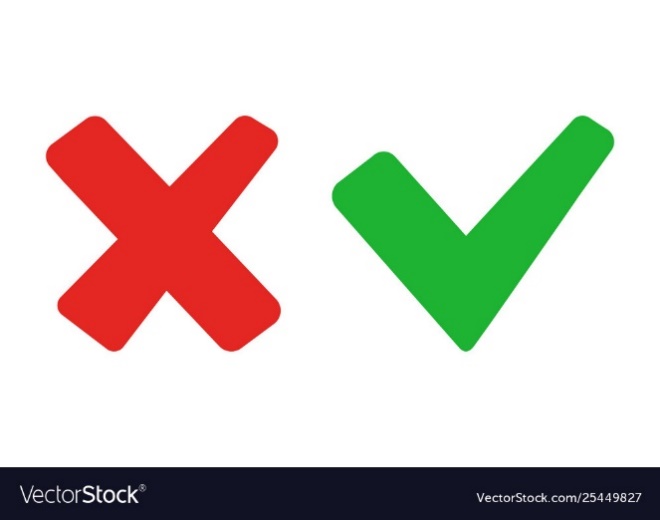 ĐÚNG
SAI
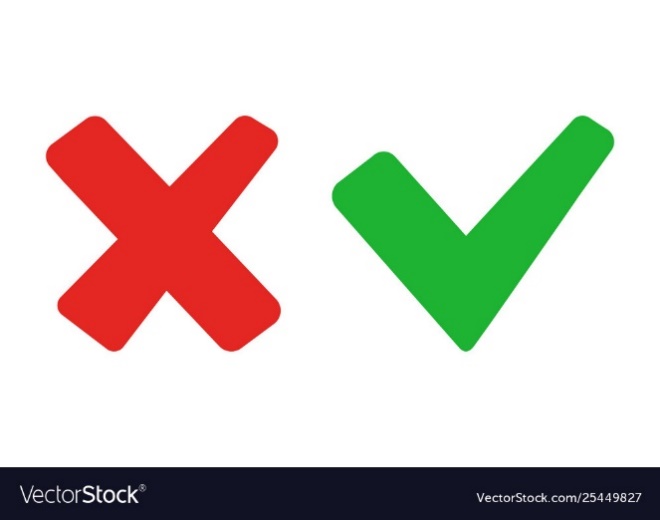 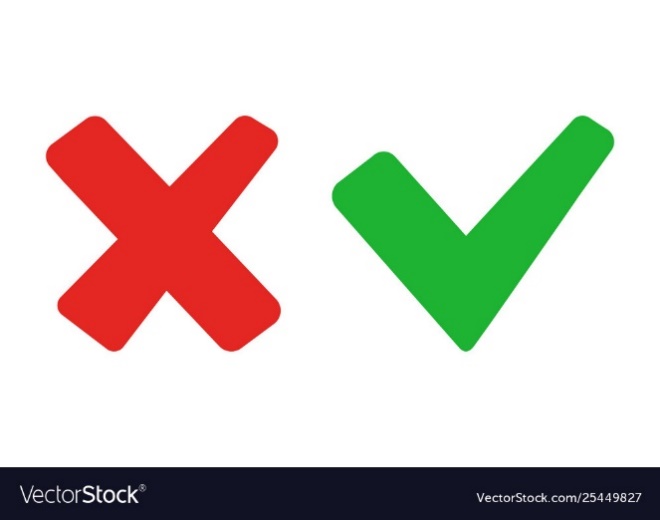 SAI
SAI
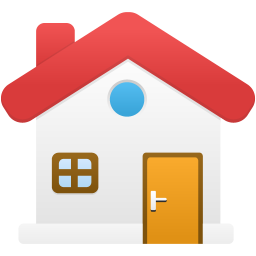 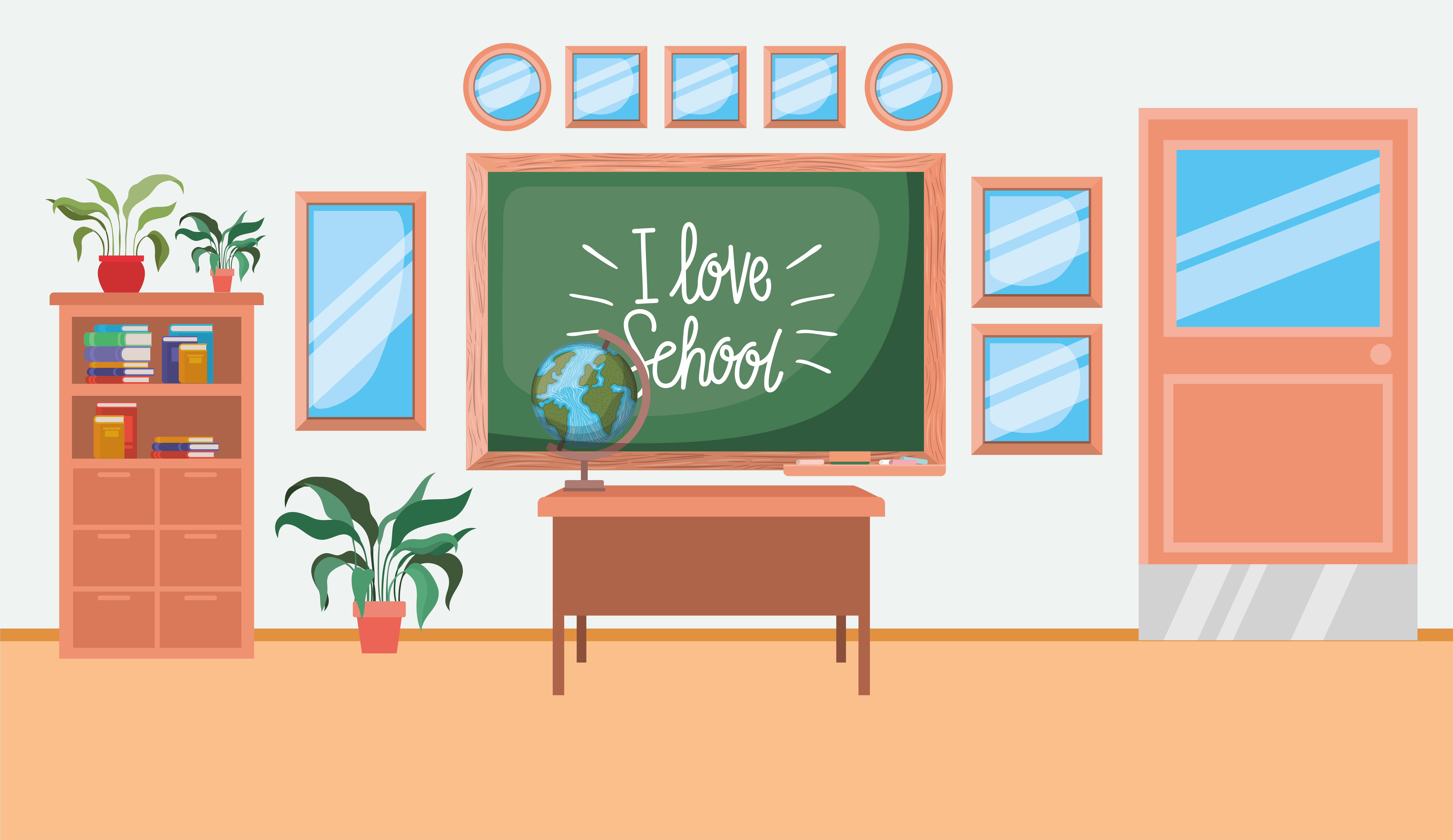 CÂU HỎI:
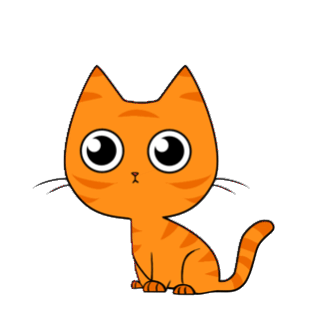 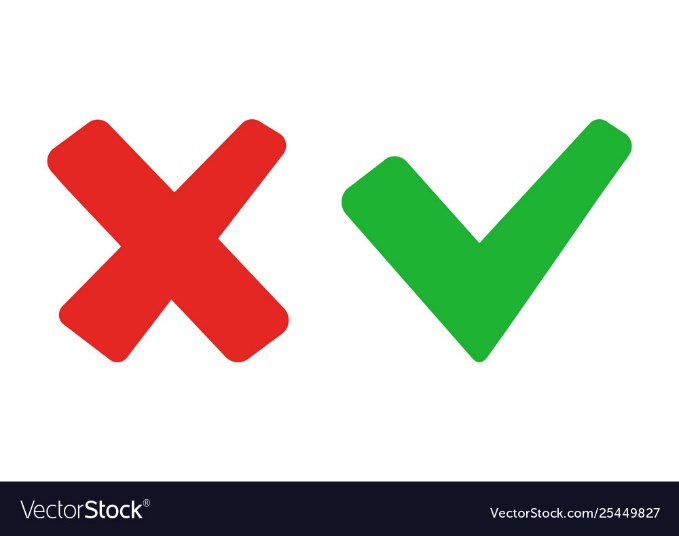 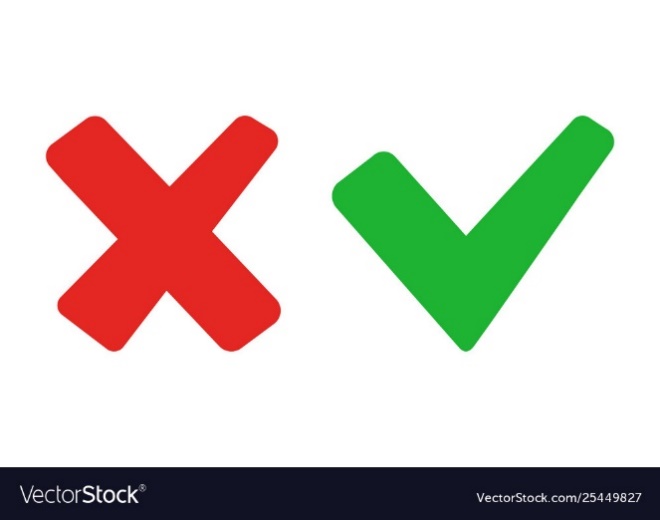 ĐÚNG
SAI
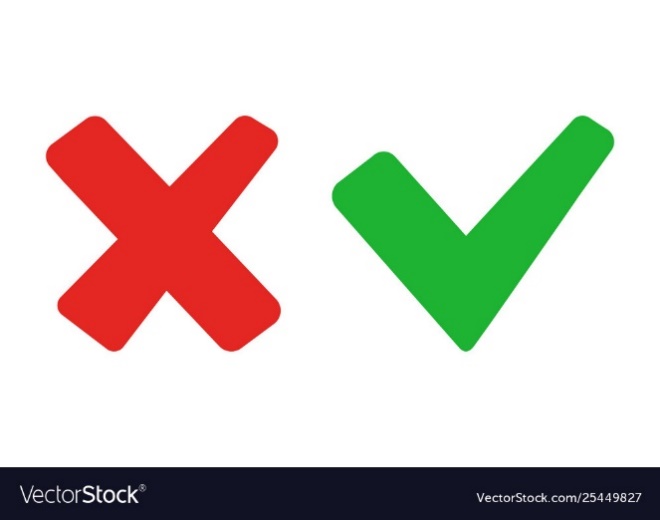 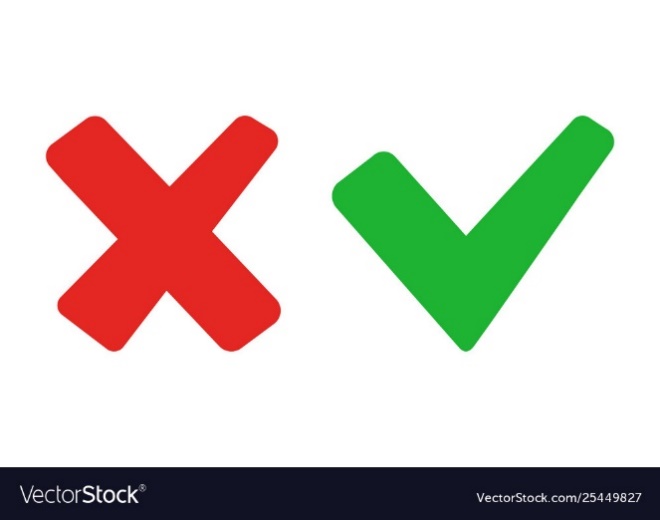 SAI
SAI
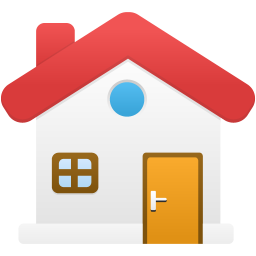 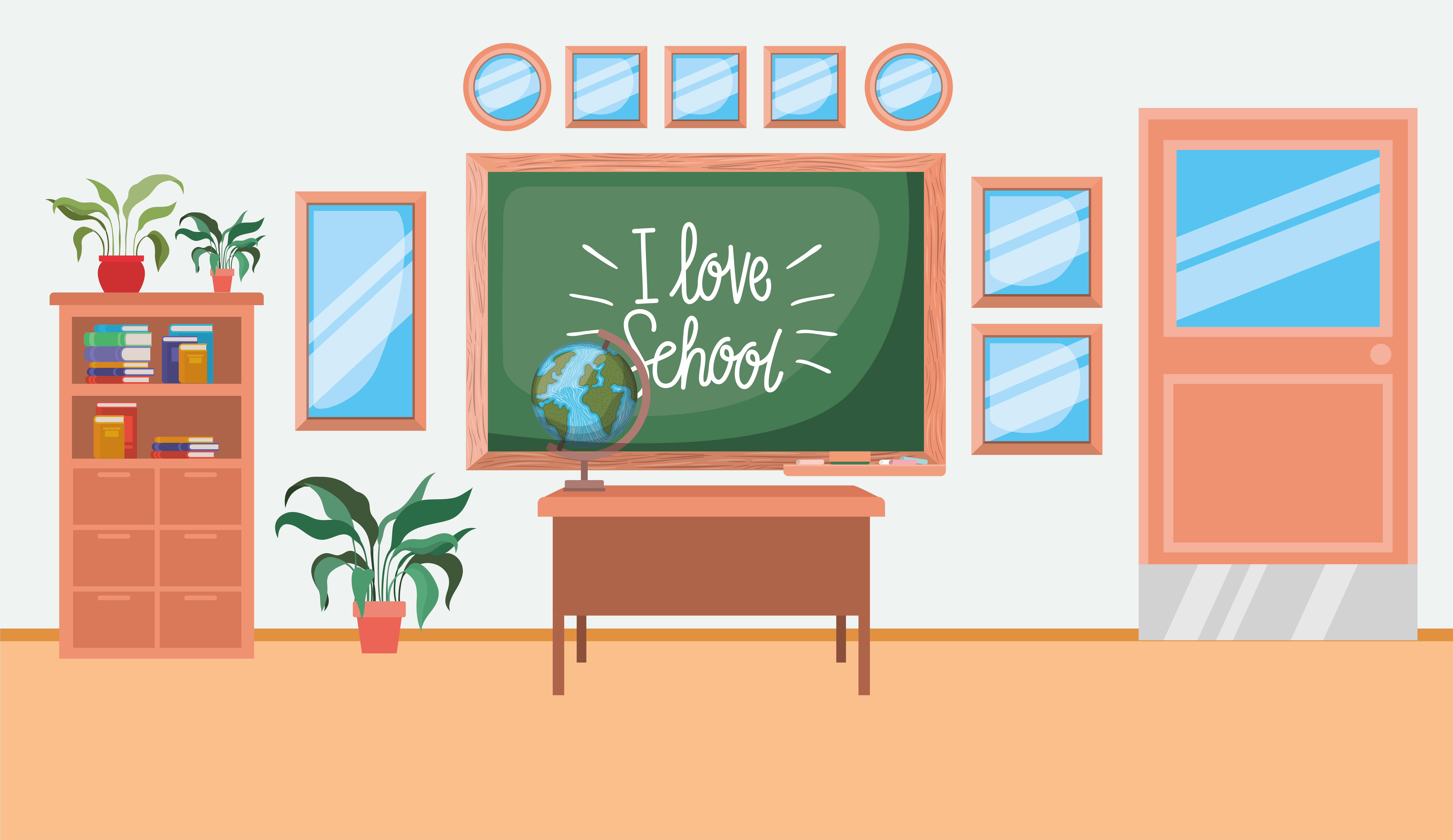 CÂU HỎI:
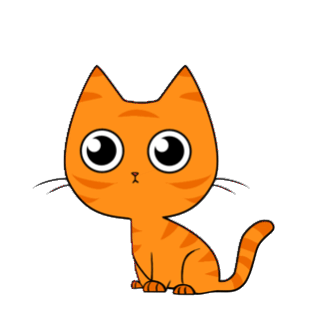 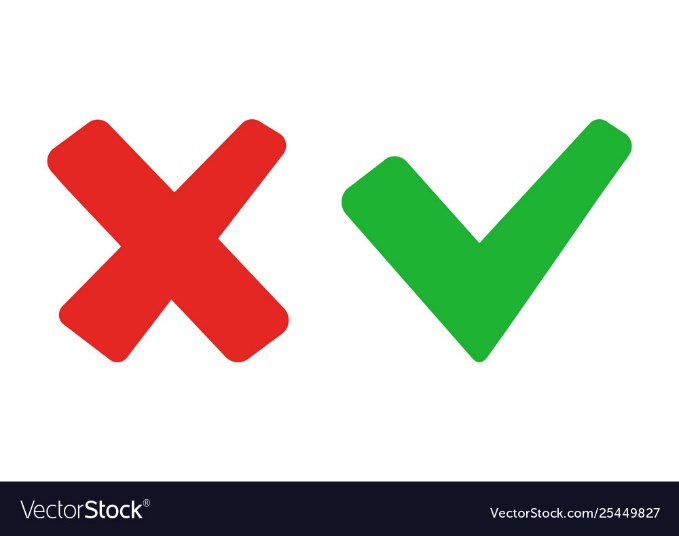 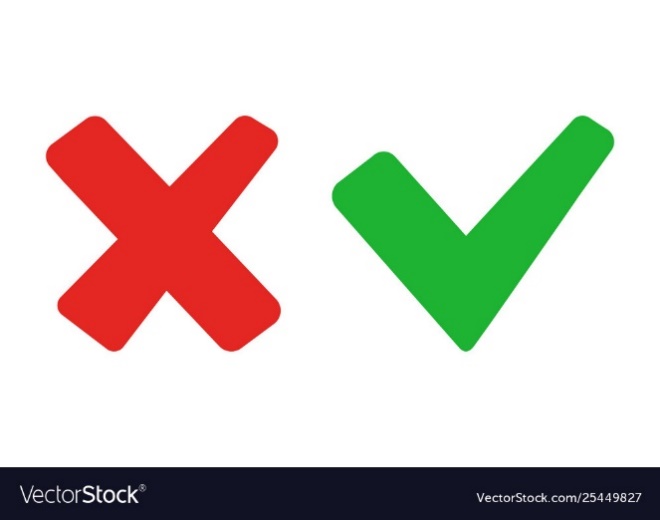 ĐÚNG
SAI
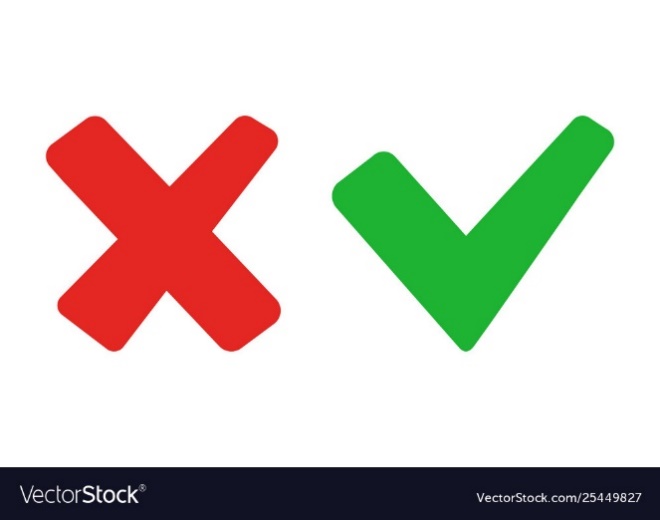 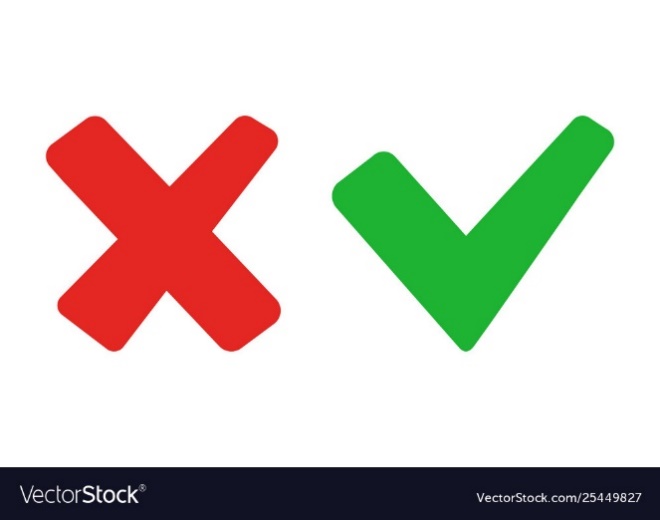 SAI
SAI
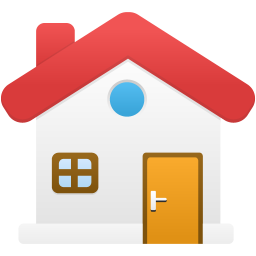 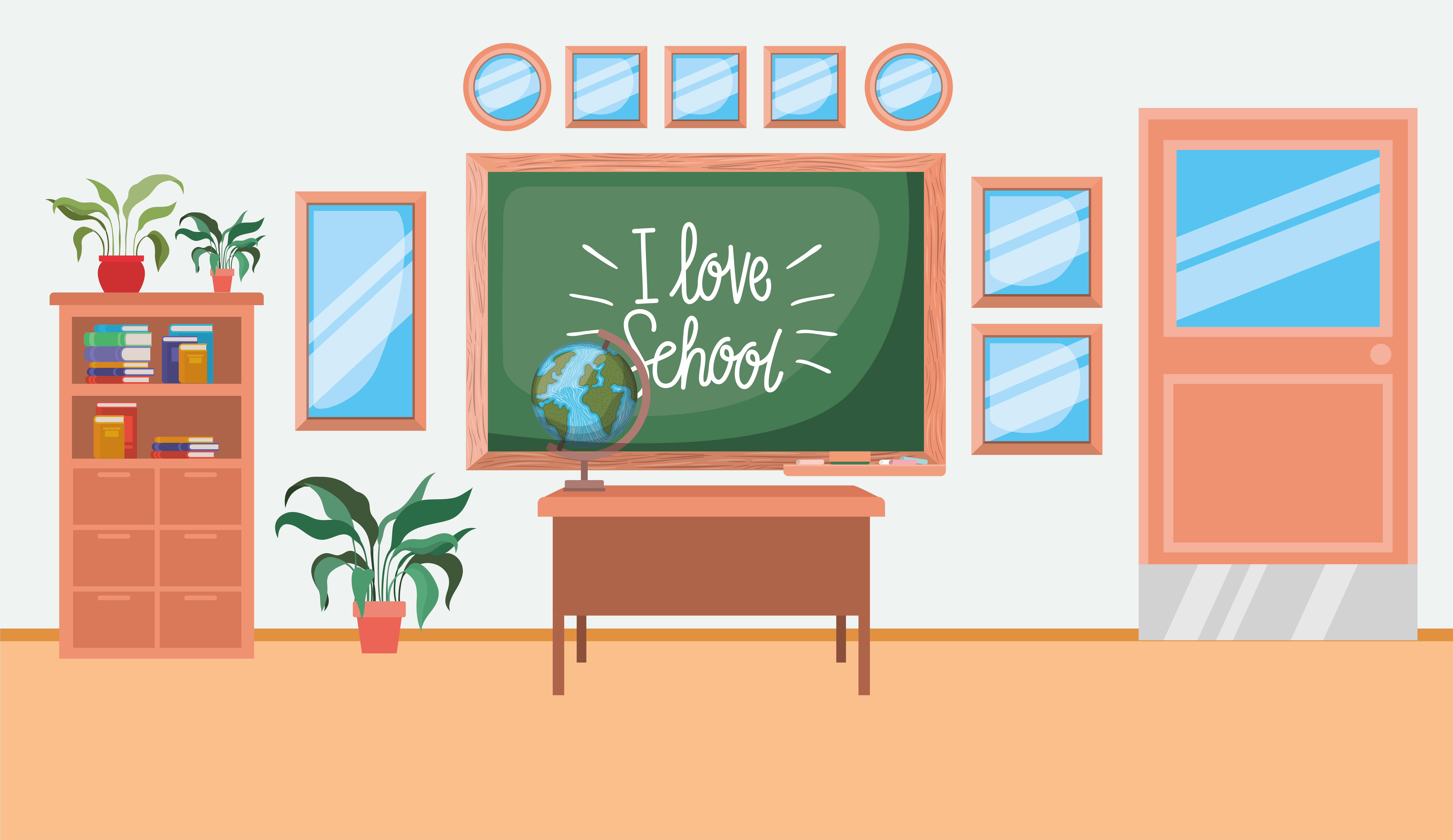 CÂU HỎI:
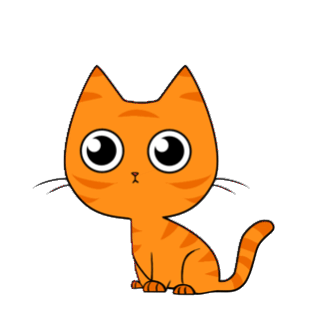 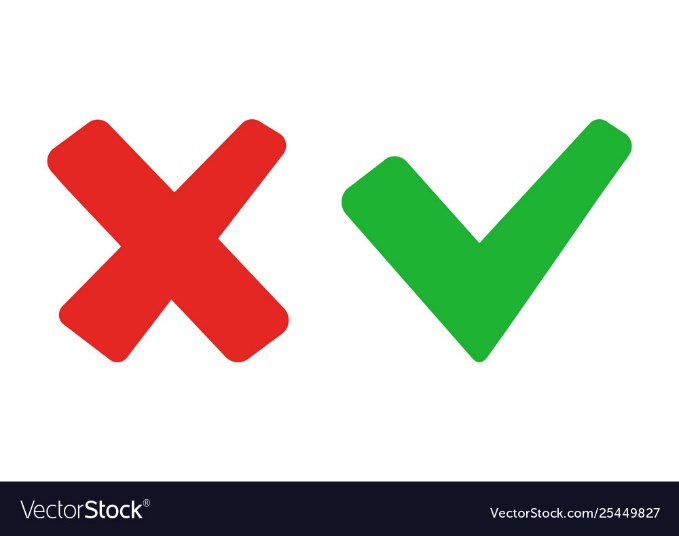 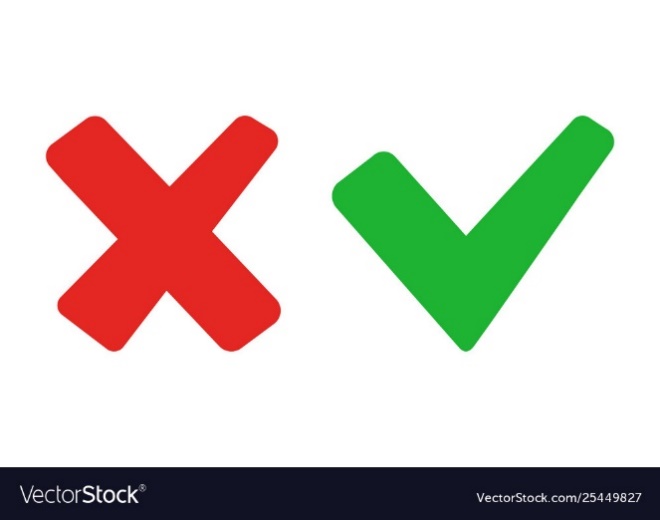 ĐÚNG
SAI
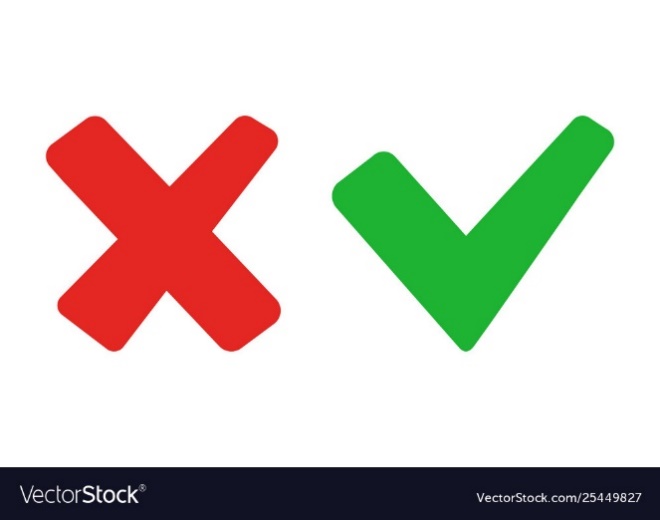 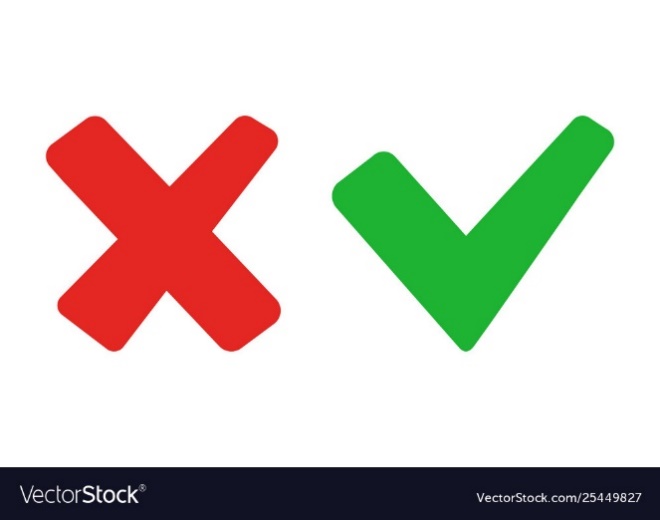 SAI
SAI
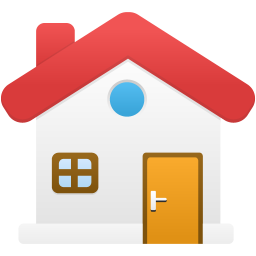